A Locking-free and Pressure Oscillation-free Elasto-plastic Large Deformation Analysis using F-barES-FEM-T4
Yuki ONISHI, Ryoya IIDA, Kenji AMAYATokyo Institute of Technology, Japan
P. 1
Motivation
Motivation
We want to accurately and stably analyze severe large deformation of solids in any shape with finite elements.
Issues
Only tetra mesh is available for arbitrary body shape.
The standard 1st / 2nd order tetrahedral element are poor especially when incompressibility is present. Also, all the other advanced tetrahedral elements (e.g., C3D4H, C3D10H, C3D10MH in ABAQUS) have some issues:
shear/volumetric locking,
pressure oscillation, etc.
Researches on FE formulations for 1st order tetra (T4) are still active especially for rubber-like or elasto-plastic materials.
P. 2
An Example for Rubber-like Material
Pressure
Pressure
# of Nodes is almost the same.
1st order hybrid T4 (C3D4H)  No shear/volumetric locking
✗ Pressure oscillation
✗ Corner locking
2nd order modified hybrid T10 (C3D10MH)
  No shear/volumetric locking
✗ Low interpolation accuracy✗ Early convergence failure
P. 3
An Example for Rubber-like Material
# of Nodes is exactly the sameas the C3D4H case.
Note:F-barES-FEM-T4is a puredisplacement-basedformulation.
F-barES-FEM-T4 (a new type of smoothed finite element method (S-FEM))  No shear/volumetric locking
  Less pressure oscillation   Less corner locking
F-barES-FEM-T4 has excellent  accuracyon rubber-like materials.
How about it on elasto-plastic materials?
P. 4
Objective
Apply the new type of S-FEM, F-barES-FEM-T4,to large deformation problemsof elasto-plastic materials.
Note: Elasto-plastic materials may have near incompressibility after yielding.
Table of Body Contents
Methods: Quick introduction of F-barES-FEM-T4
Results: A few example analyses
Summary
P. 5
Methods
Quick introduction of F-barES-FEM-T4(F-barES-FEM-T3 in 2D is explained for simplicity.)
P. 6
Quick Review of Node-based S-FEM (NS-FEM)
For triangular (T3)or tetrahedral (T4)elements.
NS-FEM avoids shear & volumetric locking in T3/T4 elementsand also alleviates pressure oscillation.Yet, it suffers from spurious low-energy modes,corner locking and minor pressure oscillation….
P. 7
Quick Review of Edge-based S-FEM (ES-FEM)
For triangular (T3)or tetrahedral (T4)elements.
ES-FEM avoids shear locking in T3/T4 elements.Yet, it suffers from volumetric locking, corner locking,and major pressure oscillation…
P. 8
Quick Introduction of F-barES-FEM
Concept: combine ES-FEM and NS-FEM using F-bar method
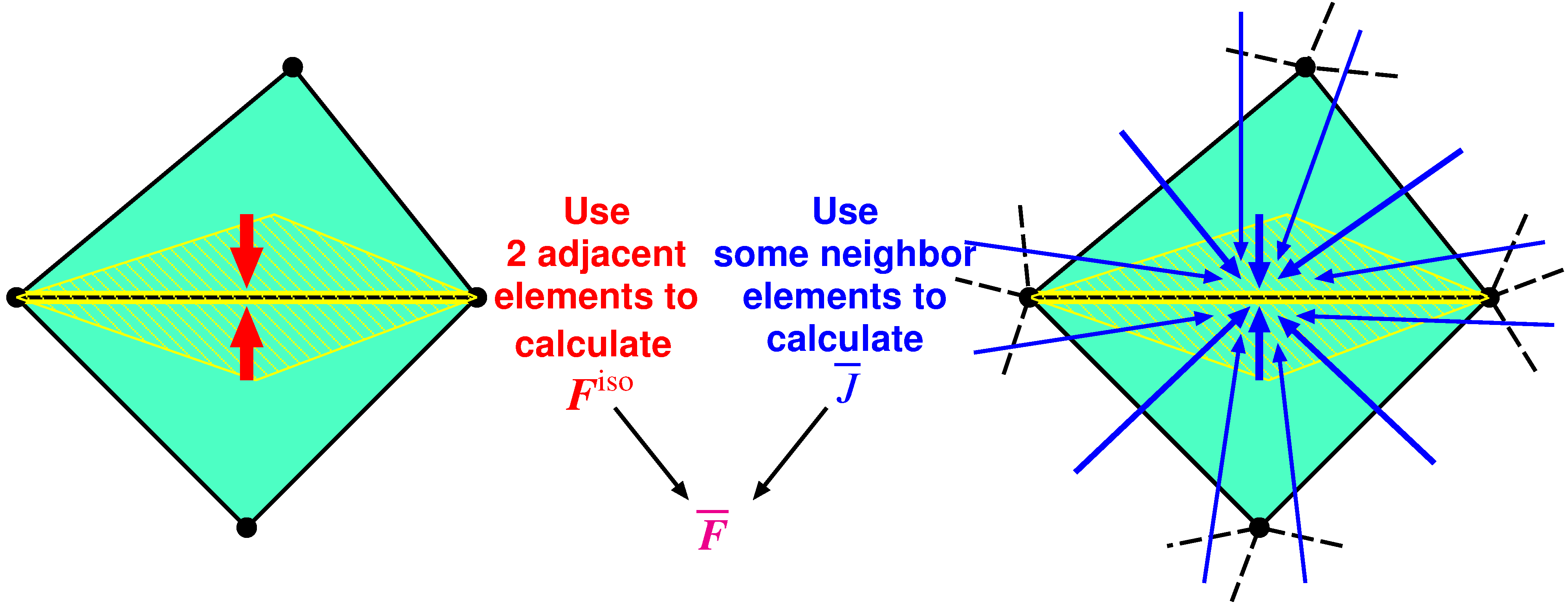 P. 9
Outline of F-barES-FEM
P. 10
Results
A few example analyses
P. 11
Bending of Elasto-Plastic Spanner
Outline








2 faces are perfectly constrained.
Pressure is applied to a side part of the spanner.
Compared to ABAQUS C3D4H with the same unstructured T4 mesh.
8.5 k nodes & 33 k elems.
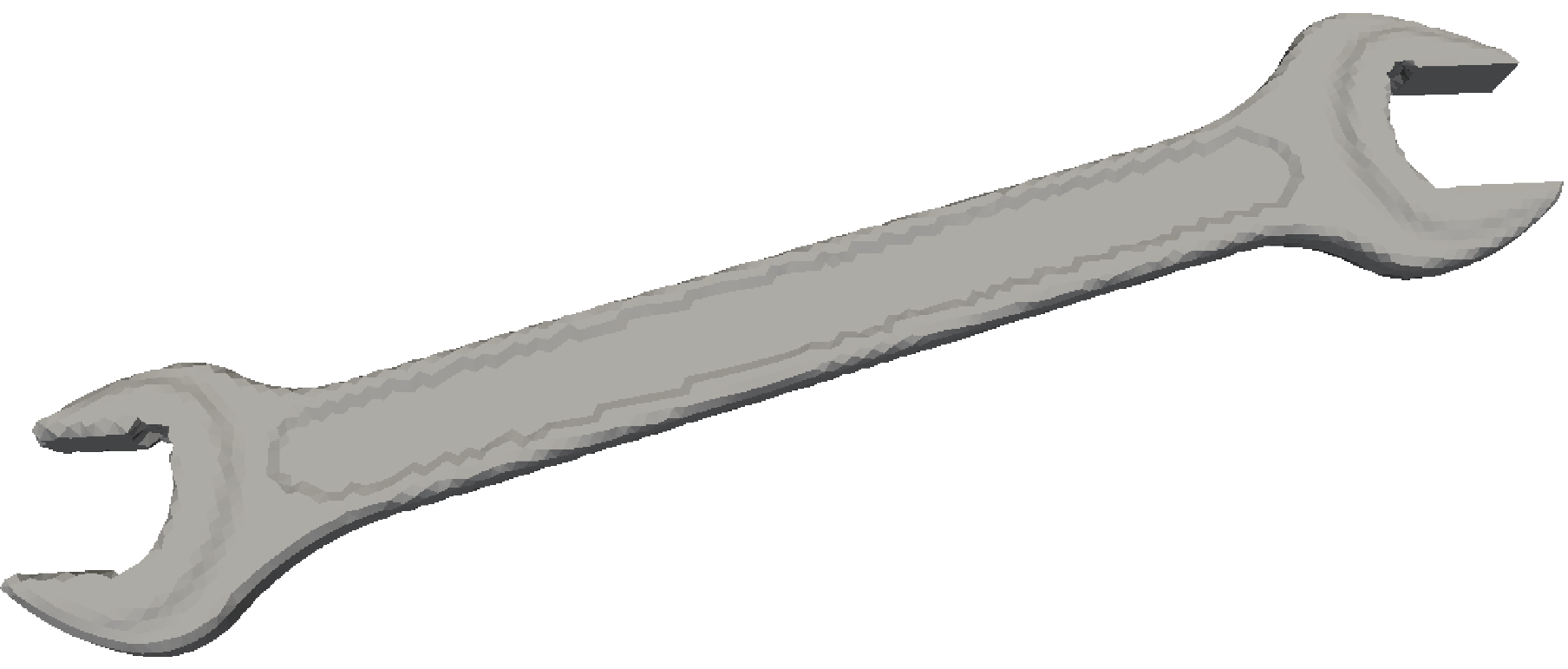 Fixed
Pressure
P. 12
P. 12
Bending of Elasto-Plastic Spanner
Equivalent Plastic Strain
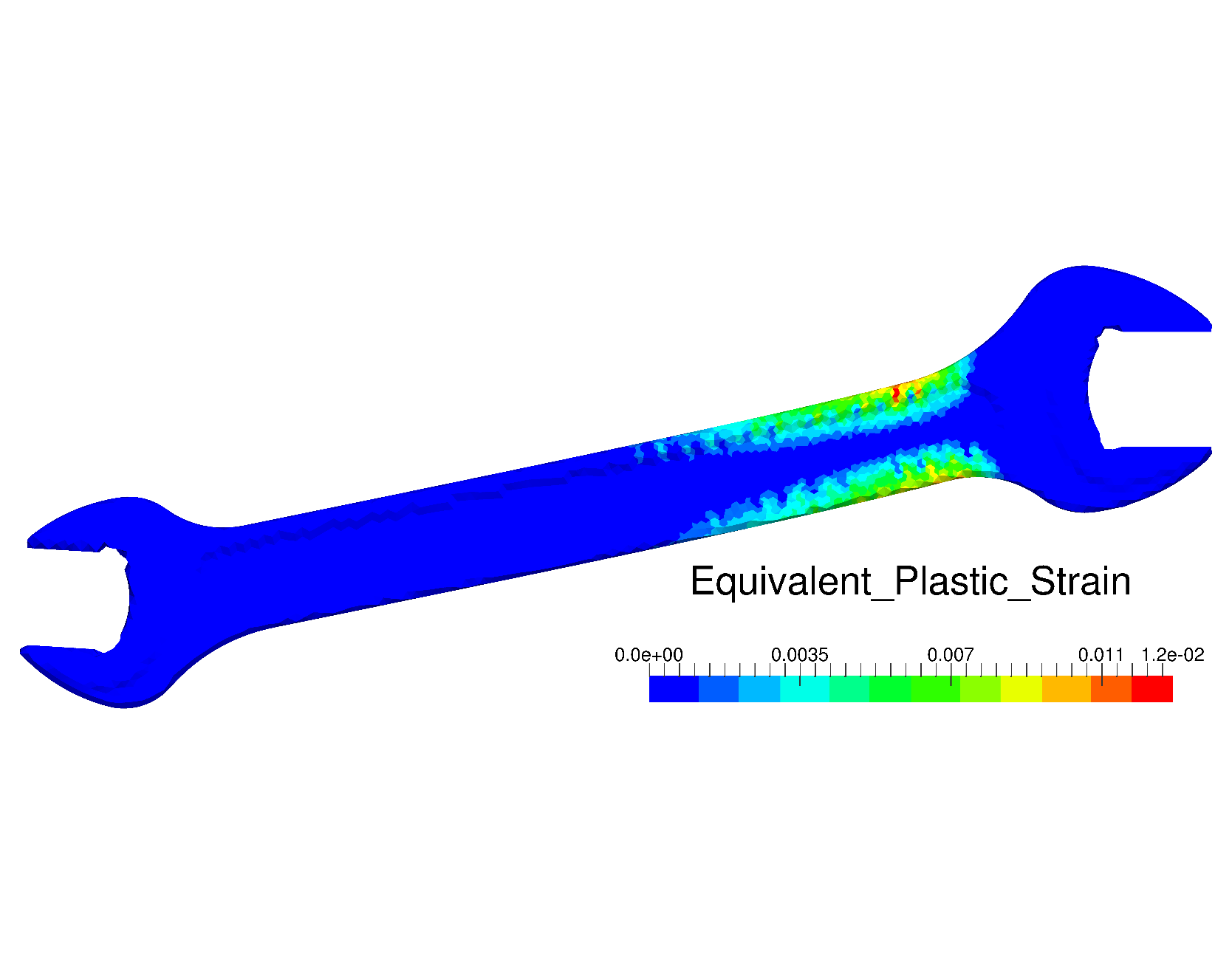 F-barES-FEM-T4
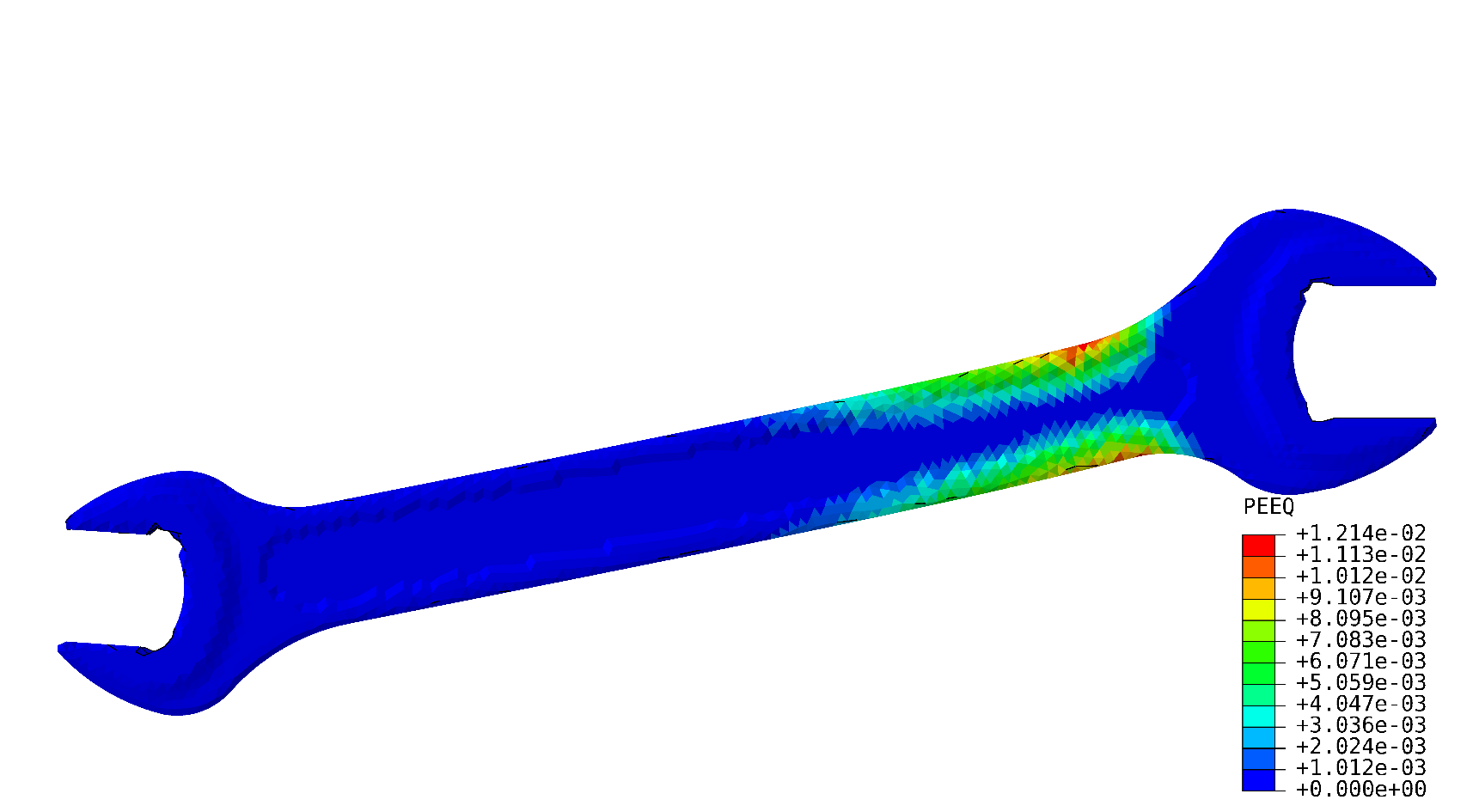 ABAQUS C3D4H
Distributions of
equivalent plastic strain
 are about the same.
P. 13
Bending of Elasto-Plastic Spanner
Pressure
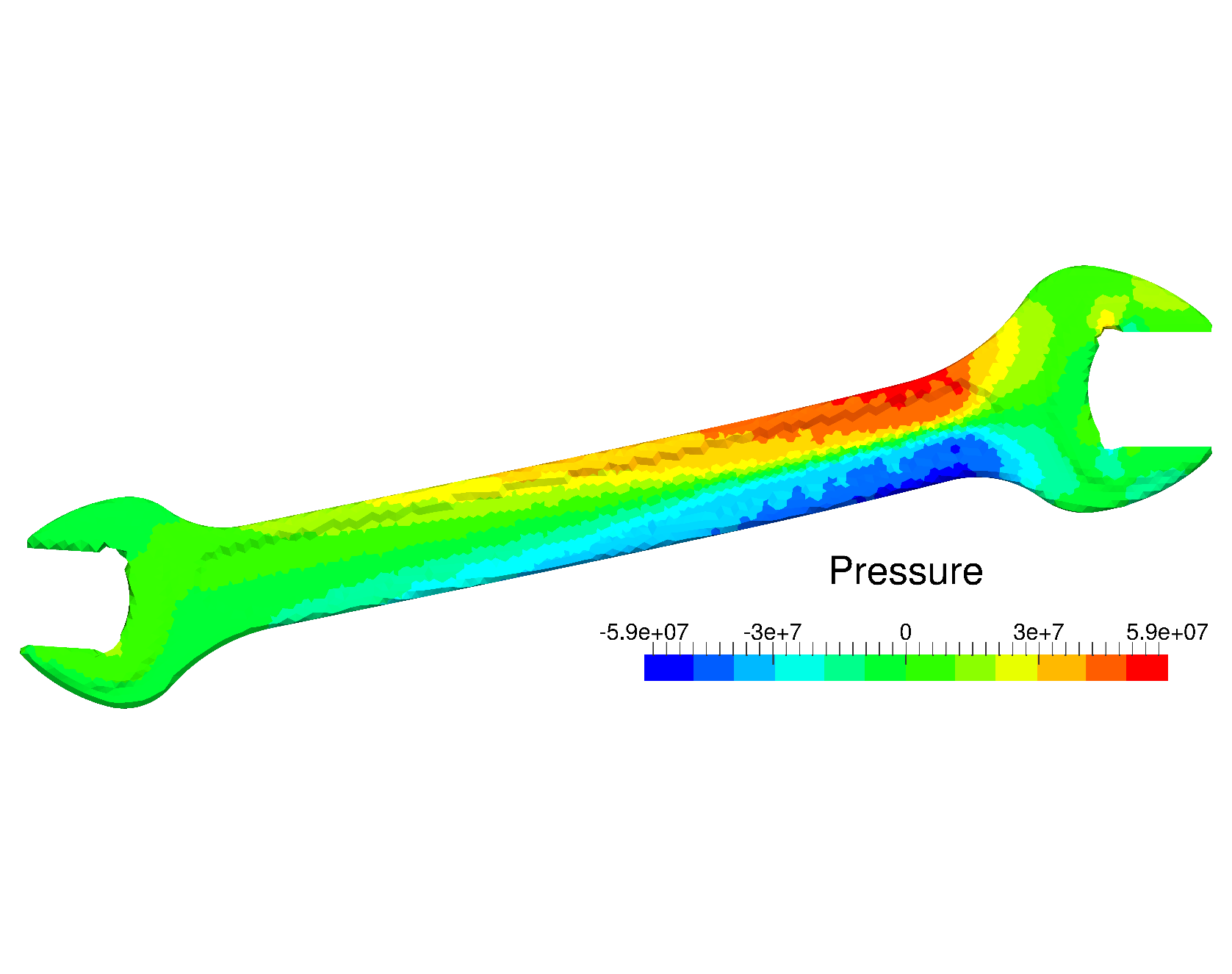 Smooth distribution here.
F-barES-FEM-T4
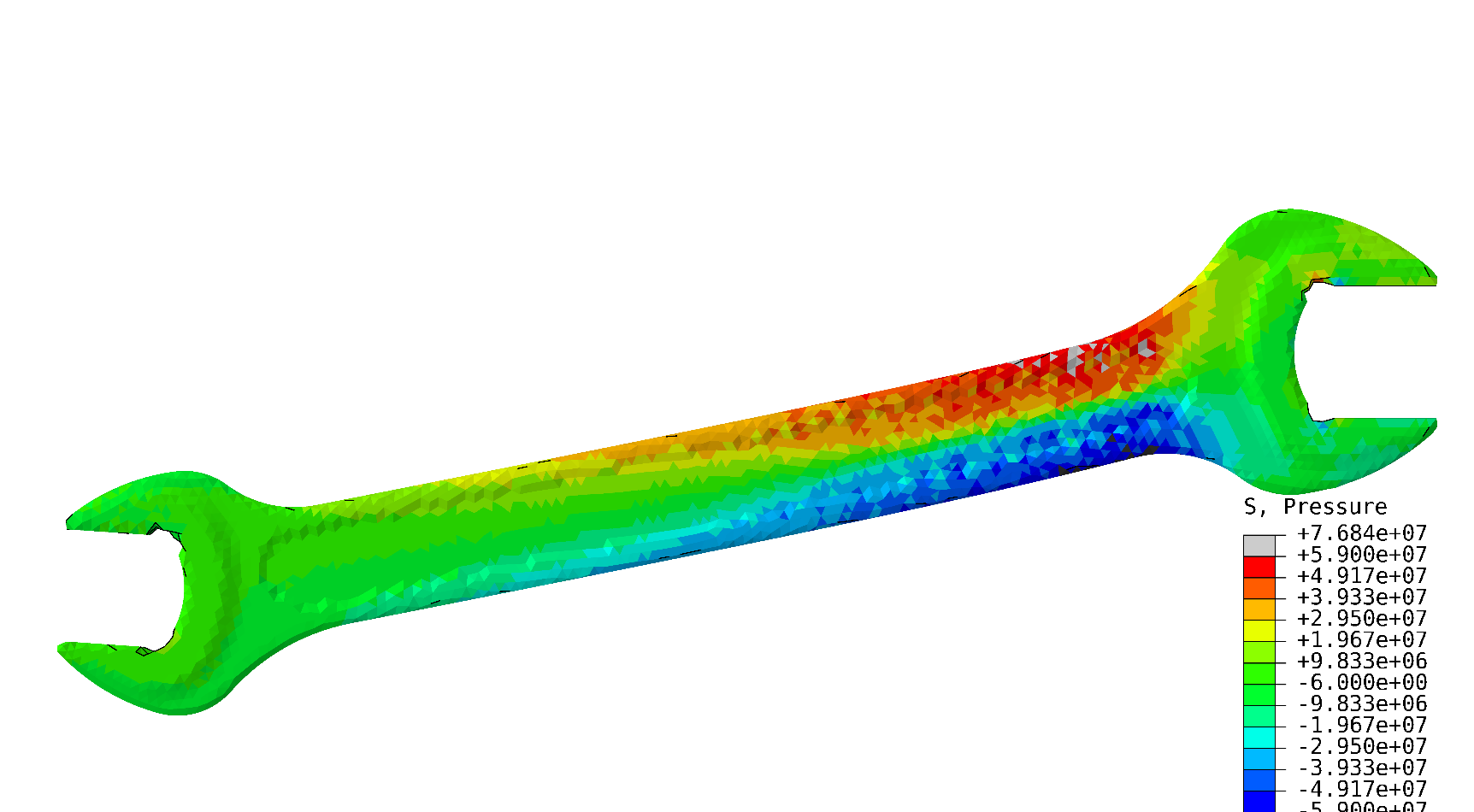 Checkerboard patterns here.
ABAQUS C3D4H
ABAQUS C3D4H suffers from pressure oscillationeven in a small deformation elasto-plastic case.
P. 14
Shearing & Tensioning of Elasto-Plastic Bar
Outline








Blue face is perfectly constrained.
Red face is constrained in plane and pressed down. 
Compared to ABAQUS C3D4H with the same unstructured T4 mesh.
1.2 k nodes & 4.8 k elems.
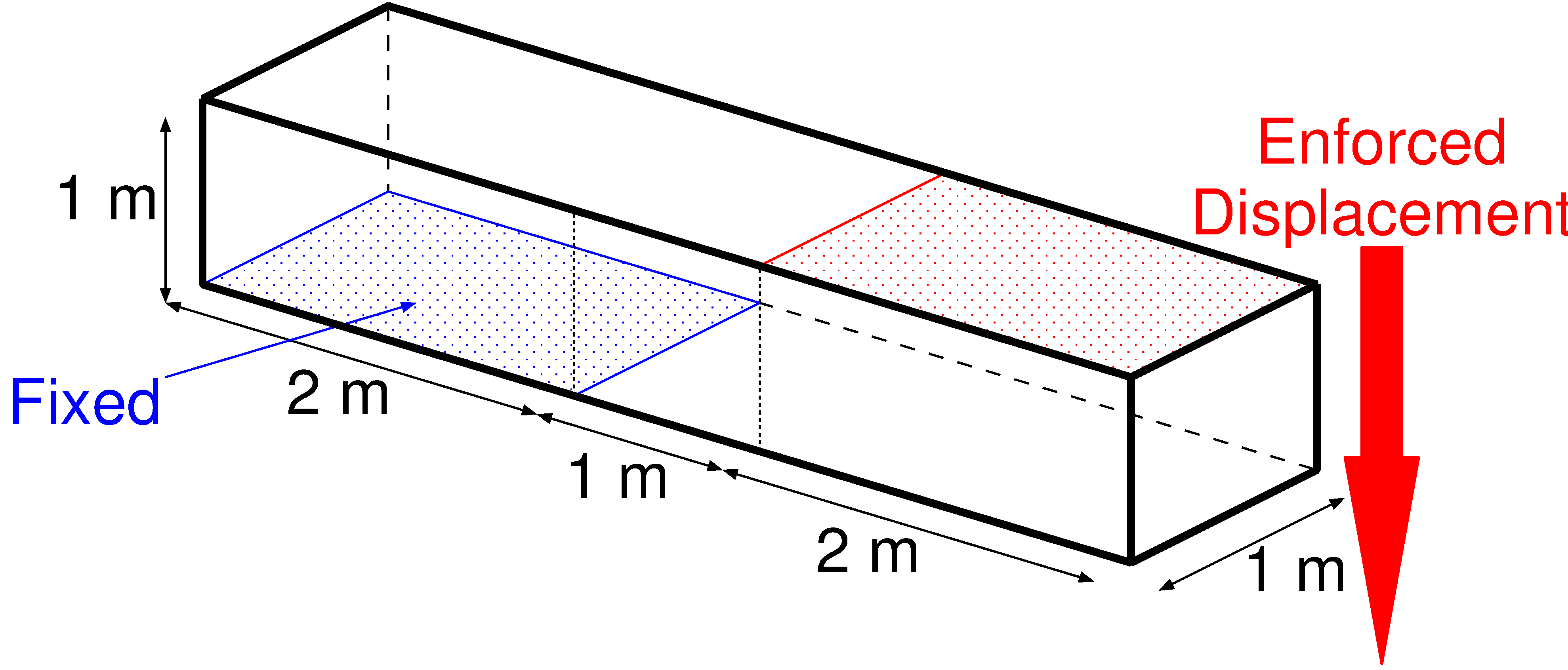 P. 15
P. 15
Shearing & Tensioning of Elasto-Plastic Bar
Resultof F-barES-FEM(Equiv.Plastic Strain)
P. 16
Shearing & Tensioning of Elasto-Plastic Bar
Equivalent Plastic Strain
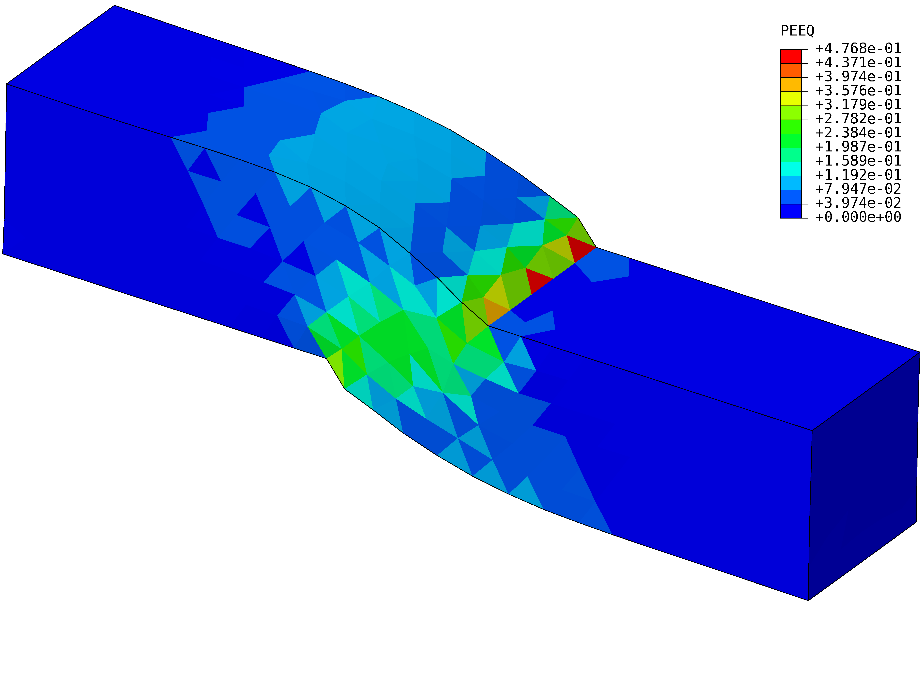 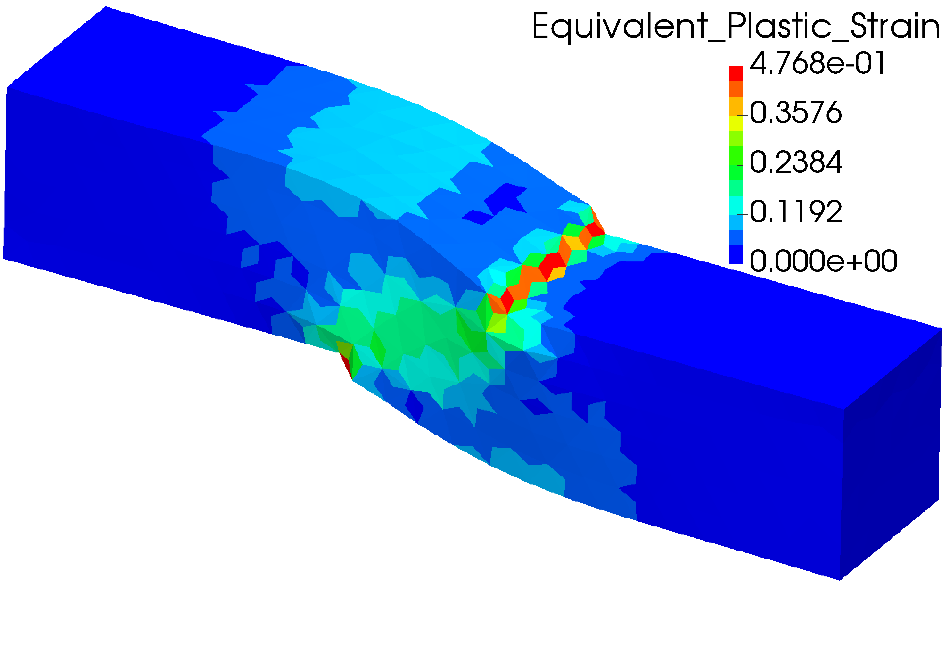 Smooth distribution.
There is minor oscillation.
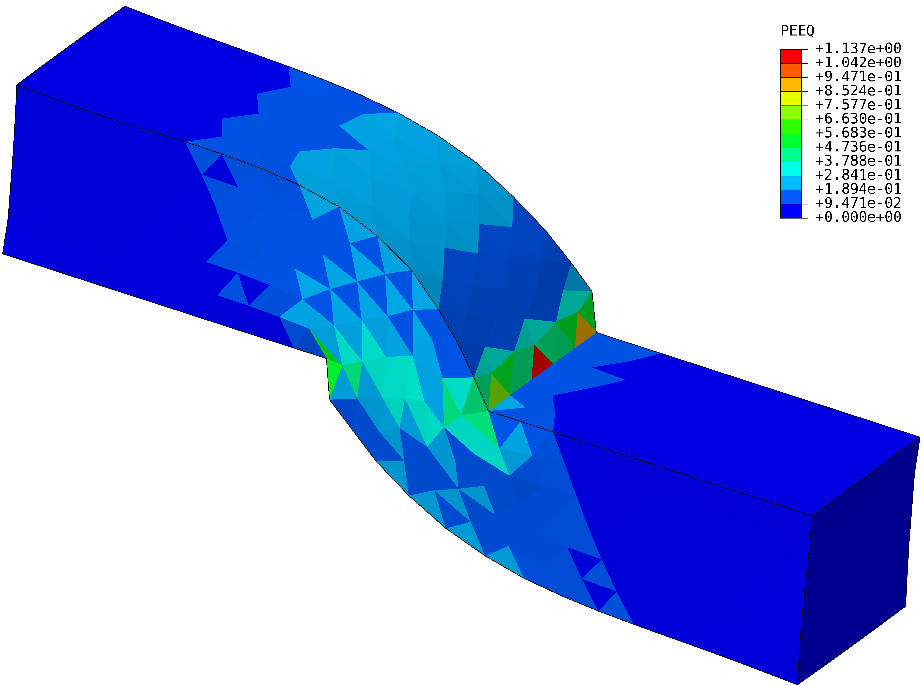 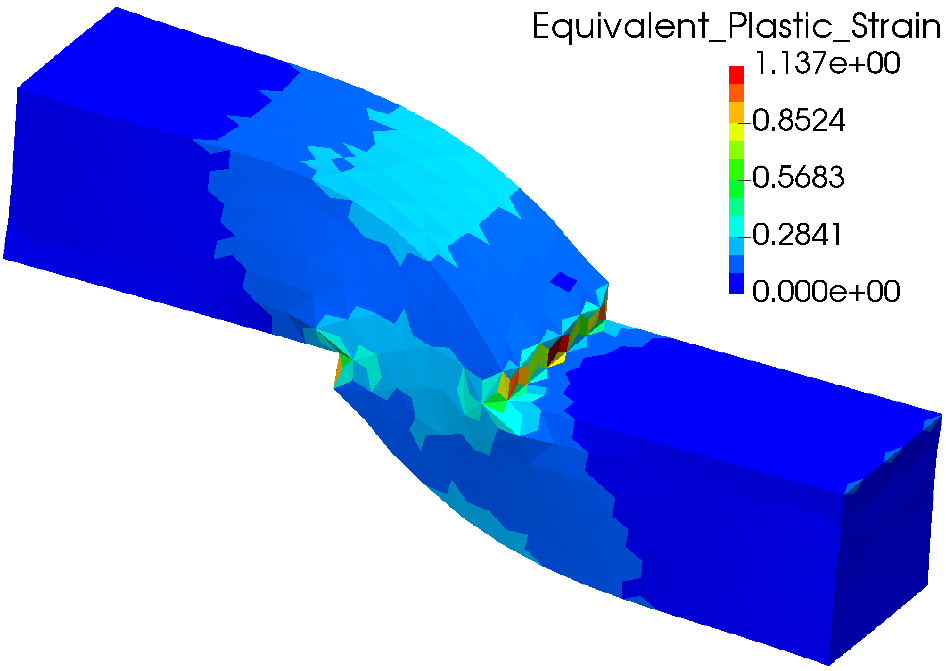 F-barES-FEM-T4
ABAQUS C3D4H
P. 17
P. 17
Shearing & Tensioning of Elasto-Plastic Bar
Equivalent Plastic Strain
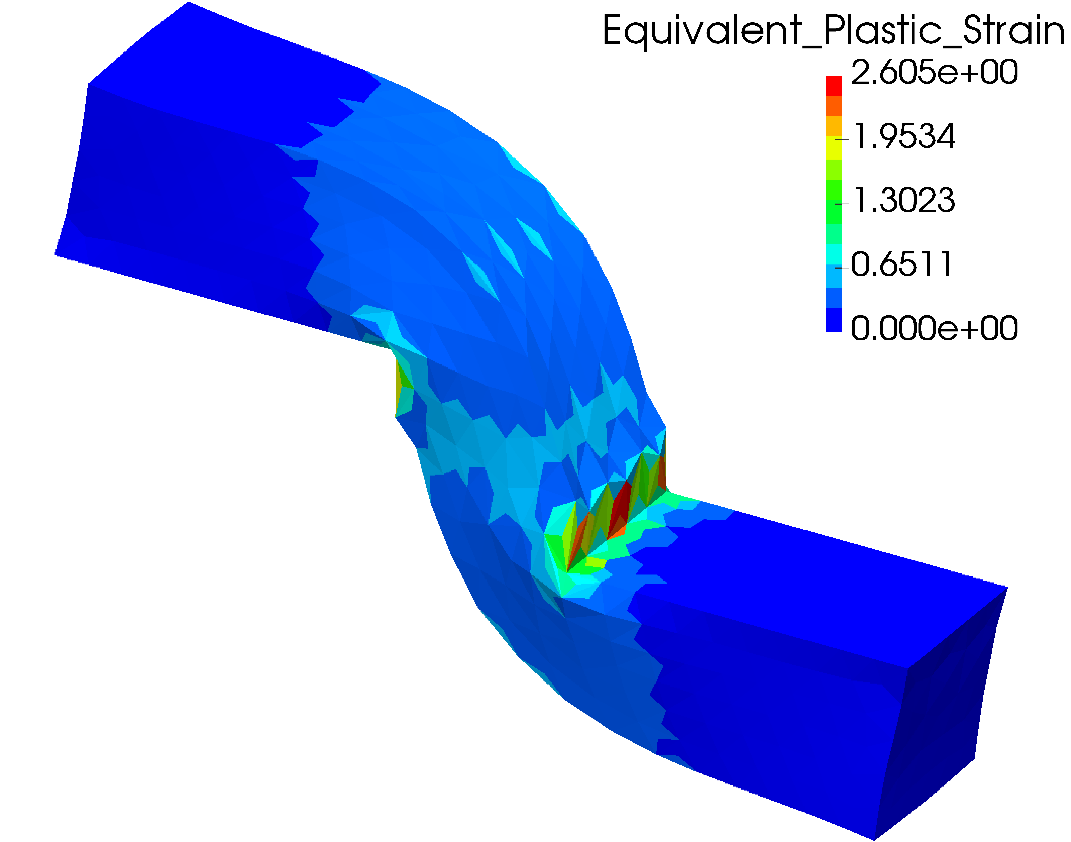 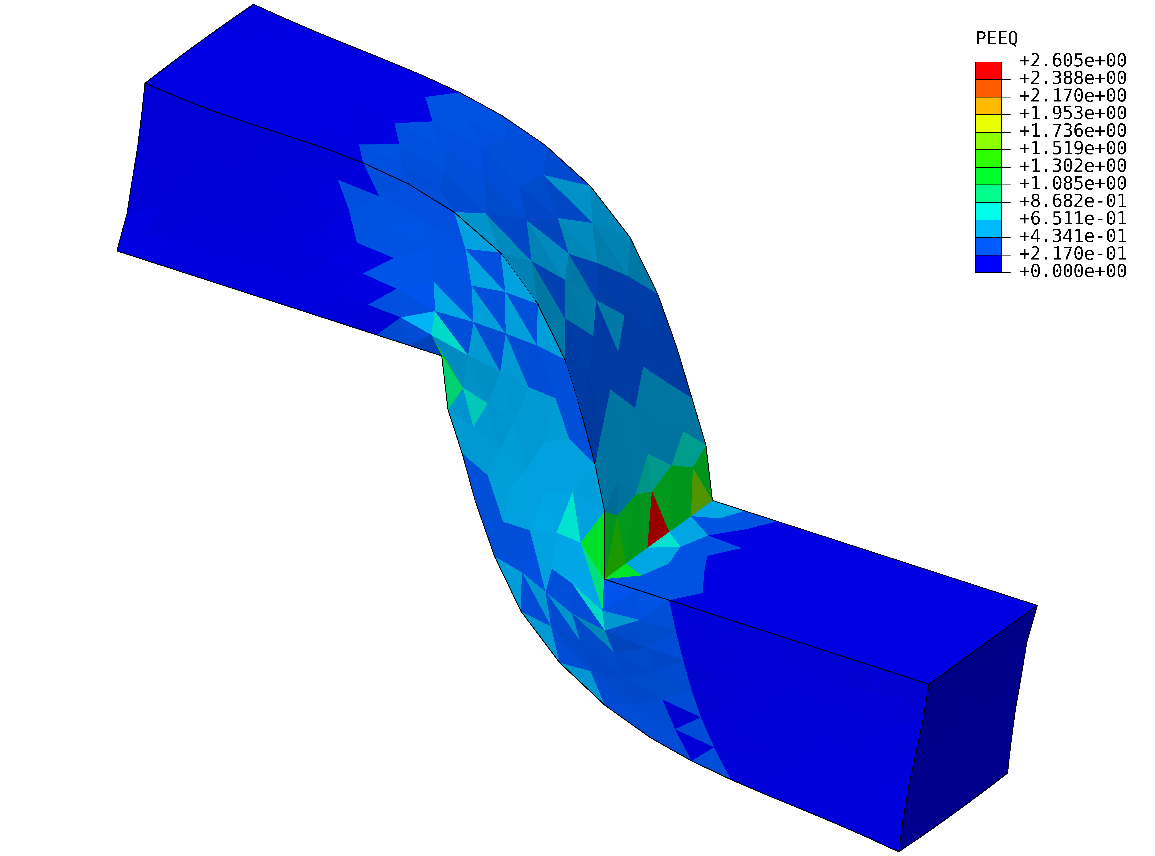 F-barES-FEM-T4
ABAQUS C3D4H
Accuracy of equivalent plastic strain seems no much different.
P. 18
P. 18
Shearing & Tensioning of Elasto-Plastic Bar
Pressure
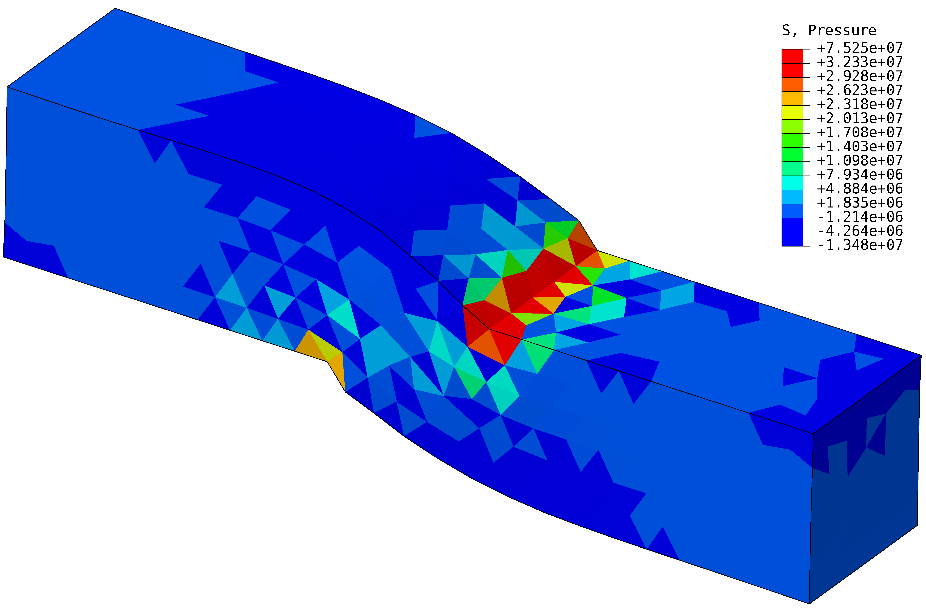 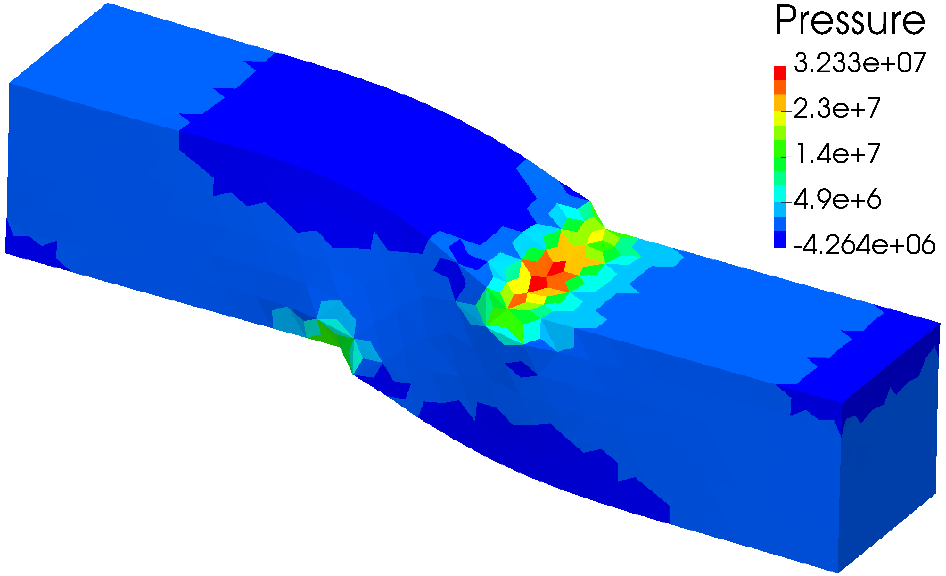 Smooth distribution.
There is major oscillation.
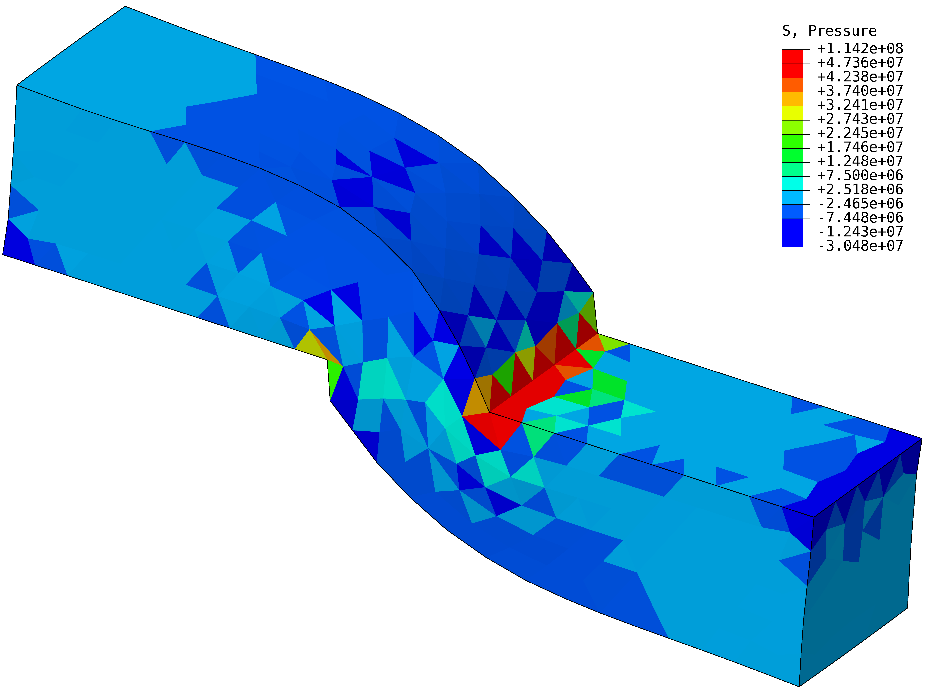 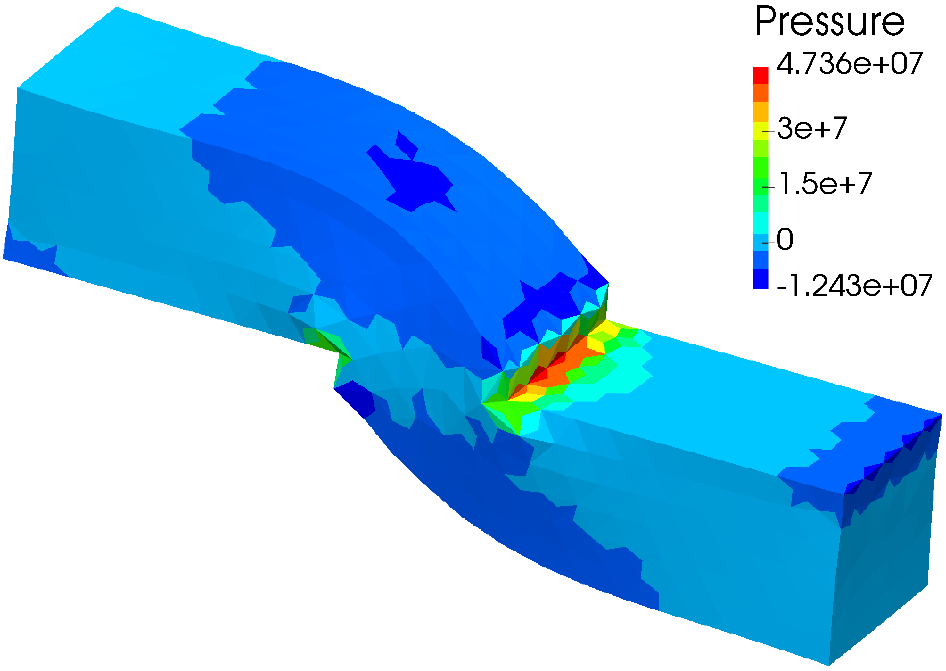 F-barES-FEM-T4
ABAQUS C3D4H
P. 19
P. 19
Shearing & Tensioning of Elasto-Plastic Bar
Pressure
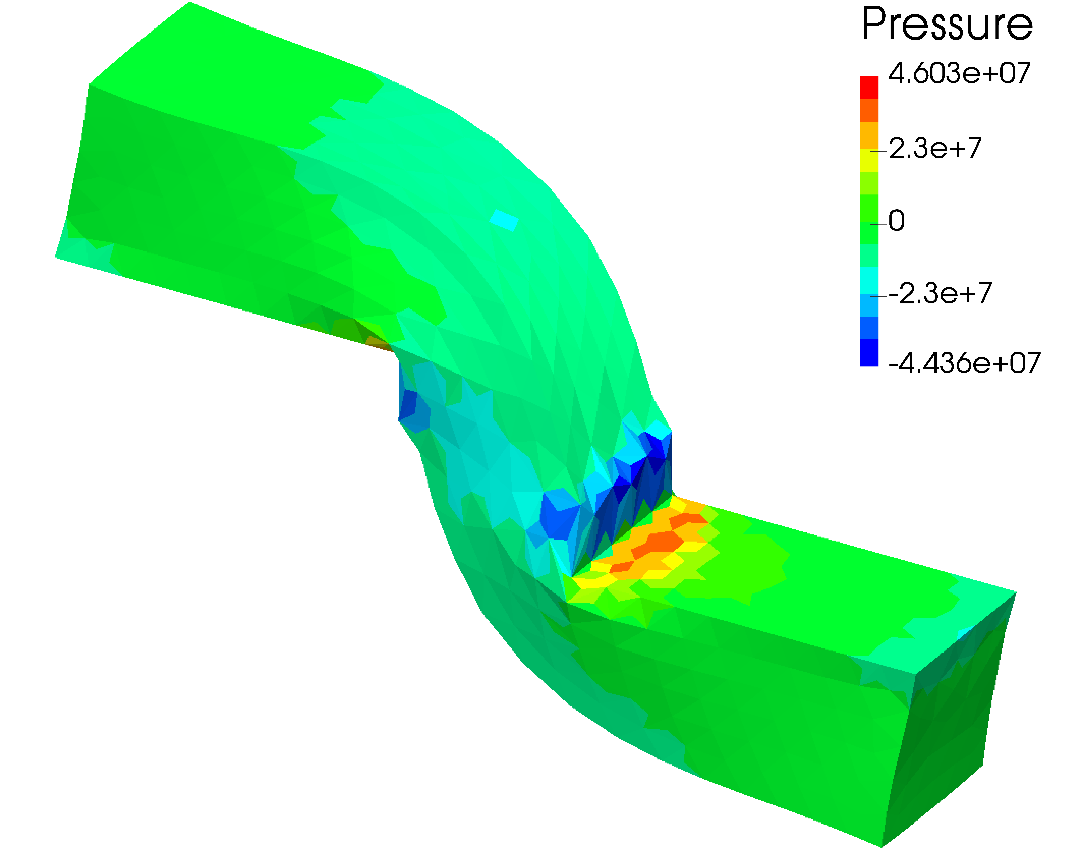 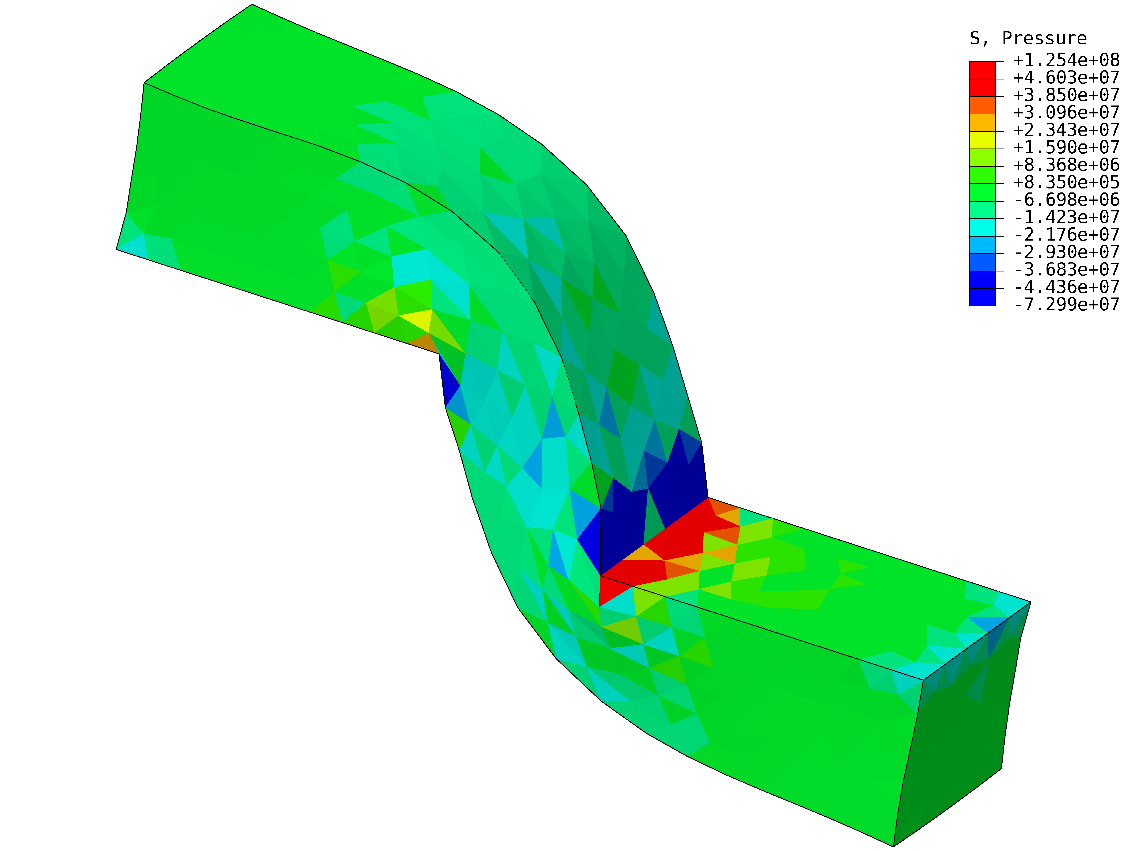 F-barES-FEM-T4
ABAQUS C3D4H
Accuracy of pressure is quite different due to the pressure oscillation of ABAQUS C3D4H.
P. 20
P. 20
Twist of Rubber/Aluminium Composite Plate
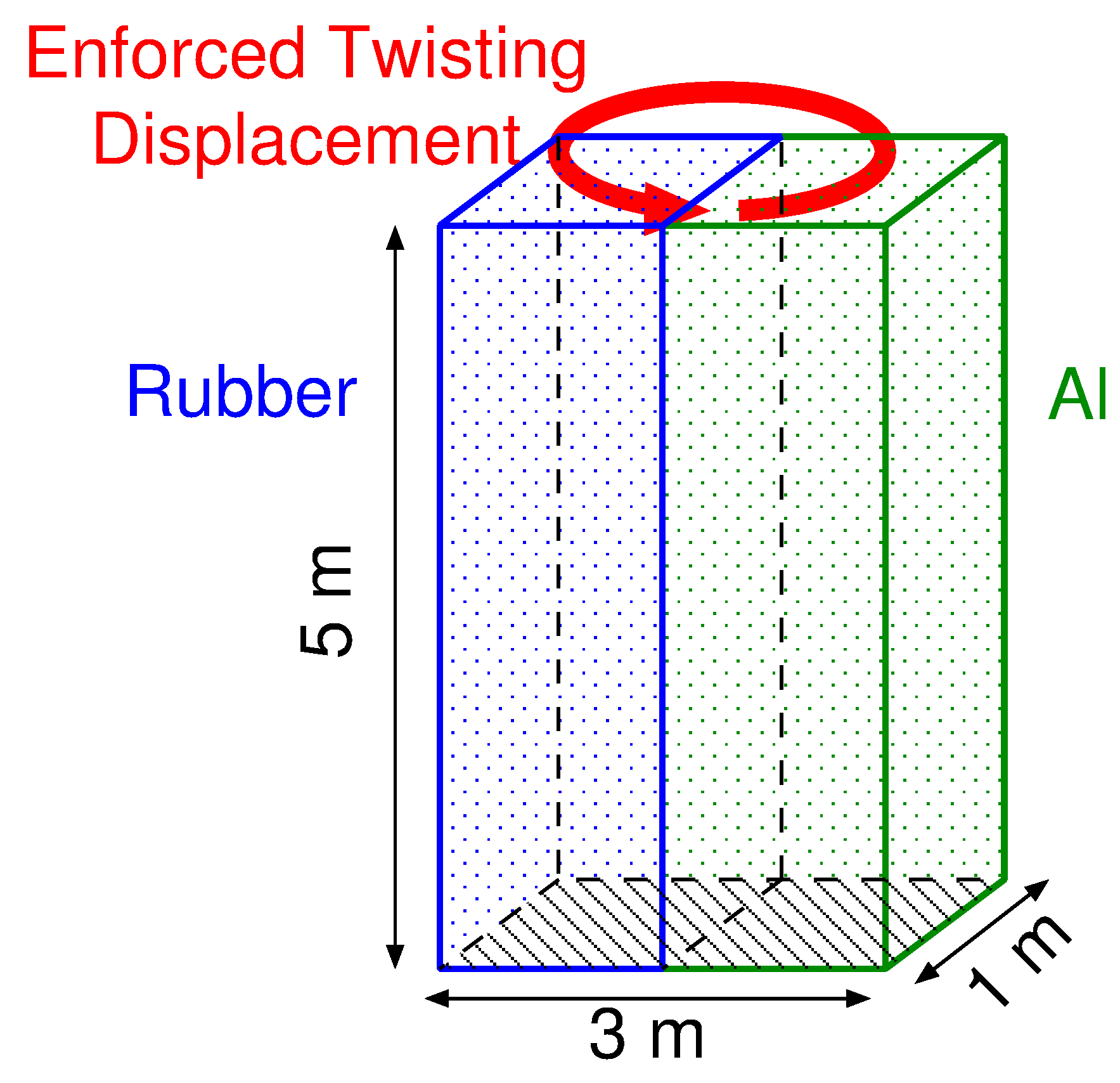 3 k nodes & 14 k elems.
P. 21
Twist of Rubber/Aluminium Composite Plate
Result ofF-barES-FEM-T4EquivalentPlasticStrain
Seemsvalid.
P. 22
Twist of Rubber/Aluminium Composite Plate
Result ofF-barES-FEM-T4Pressure
Nopressureoscillation.
P. 23
Twist of Rubber/Aluminium Composite Plate
P. 24
Summary
P. 25
Benefits and Drawbacks of F-barES-FEM-T4
Benefits
 Locking-free with 1st order tetra meshes.
     No difficulty in severe strain or contact analysis.
 No increase in DOF.
     Purely displacement-based formulation.
 No restriction of material constitutive model.  Pressure dependent models are acceptable. 
 Less corner locking and pressure oscillation.
Drawbacks
     ✗ The more cyclic smoothing necessitates           the more CPU time due to the wider bandwidth.
P. 26
FYI
If you are interested in F-barES-FEM-T4,please refer to the following paper:
“F-bar aided edge-based smoothed finite element method using tetrahedral elements for finite deformation analysis of nearly incompressible solids, International Journal for Numerical Methods in Engineering (IJNME), Jul. 2016.
Thank you for your kind attention!
P. 27